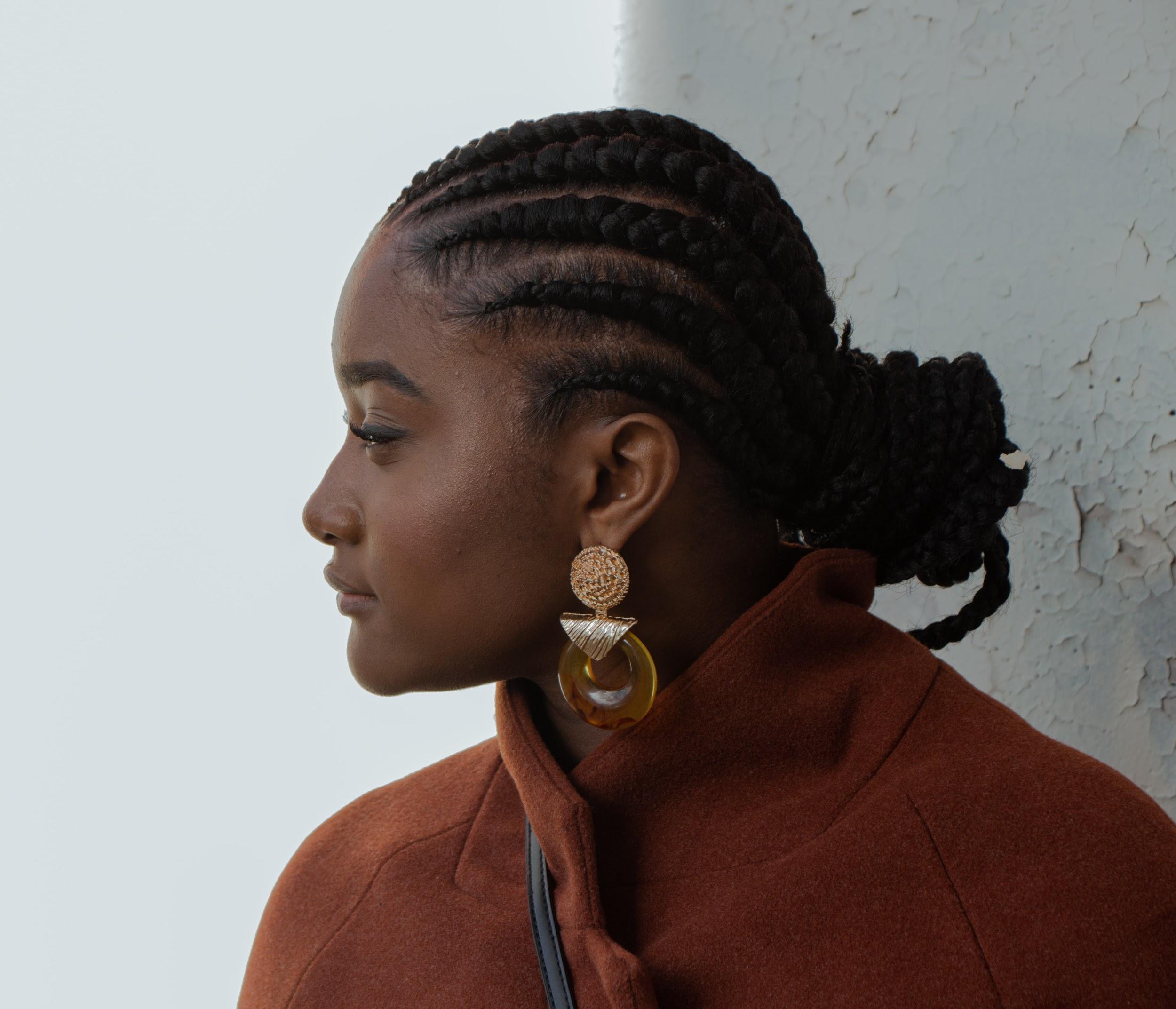 Instruções para 
usar este template
Este template feito pela Gupy para te ajudar na hora de apresentar os indicadores do seu time de RH 
para a empresa;
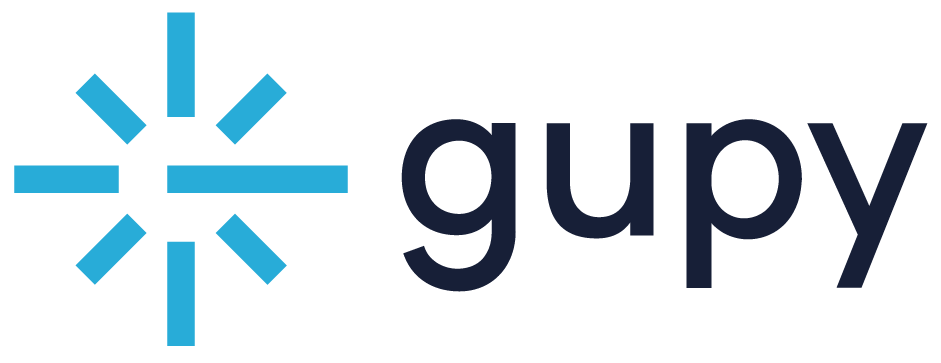 Tente sempre mostrar a evolução dos números através dos gráficos;
Clique no link abaixo de cada gráfico para copiá-lo para o seu Drive. No arquivo copiado, altere os números para a realidade da sua empresa e copie o gráfico e cole na apresentação.
O material complementar vai te ajudar a entender como calcular cada indicador;
Não se esqueça de levantar insights e ações que podem ser tomadas a partir dos resultados apresentados.
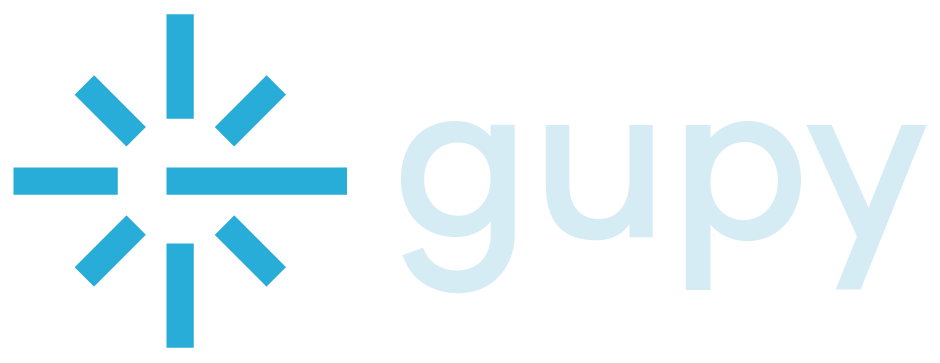 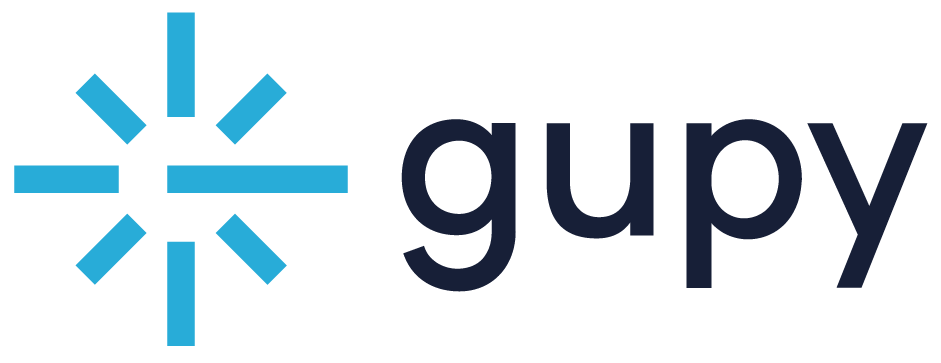 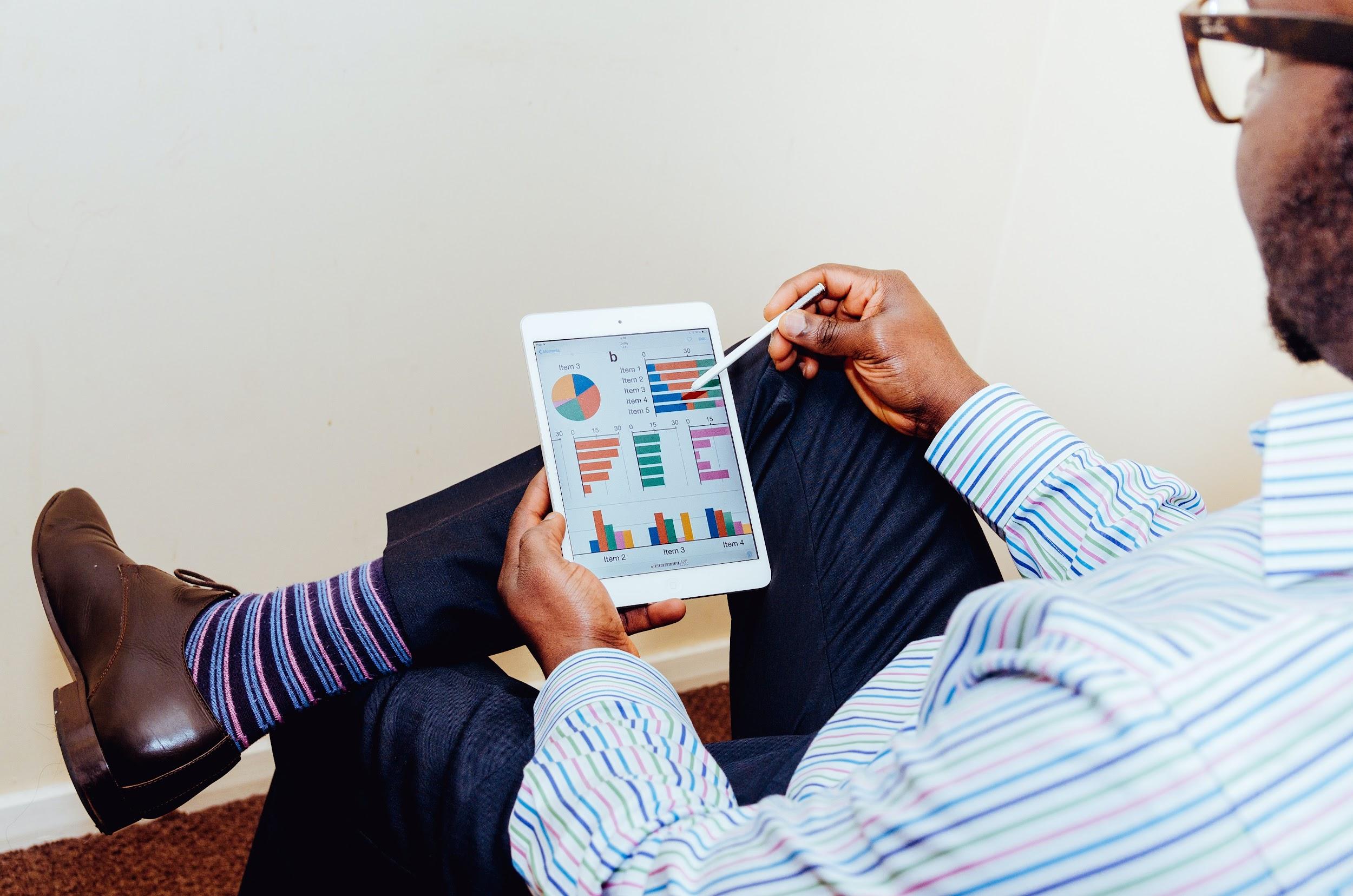 Indicadores de RH
que tal colocar uma foto que represente seu conteúdo?
Nome Sobrenome  •  Seu cargo se achar necessário
Logo da 
sua empresa
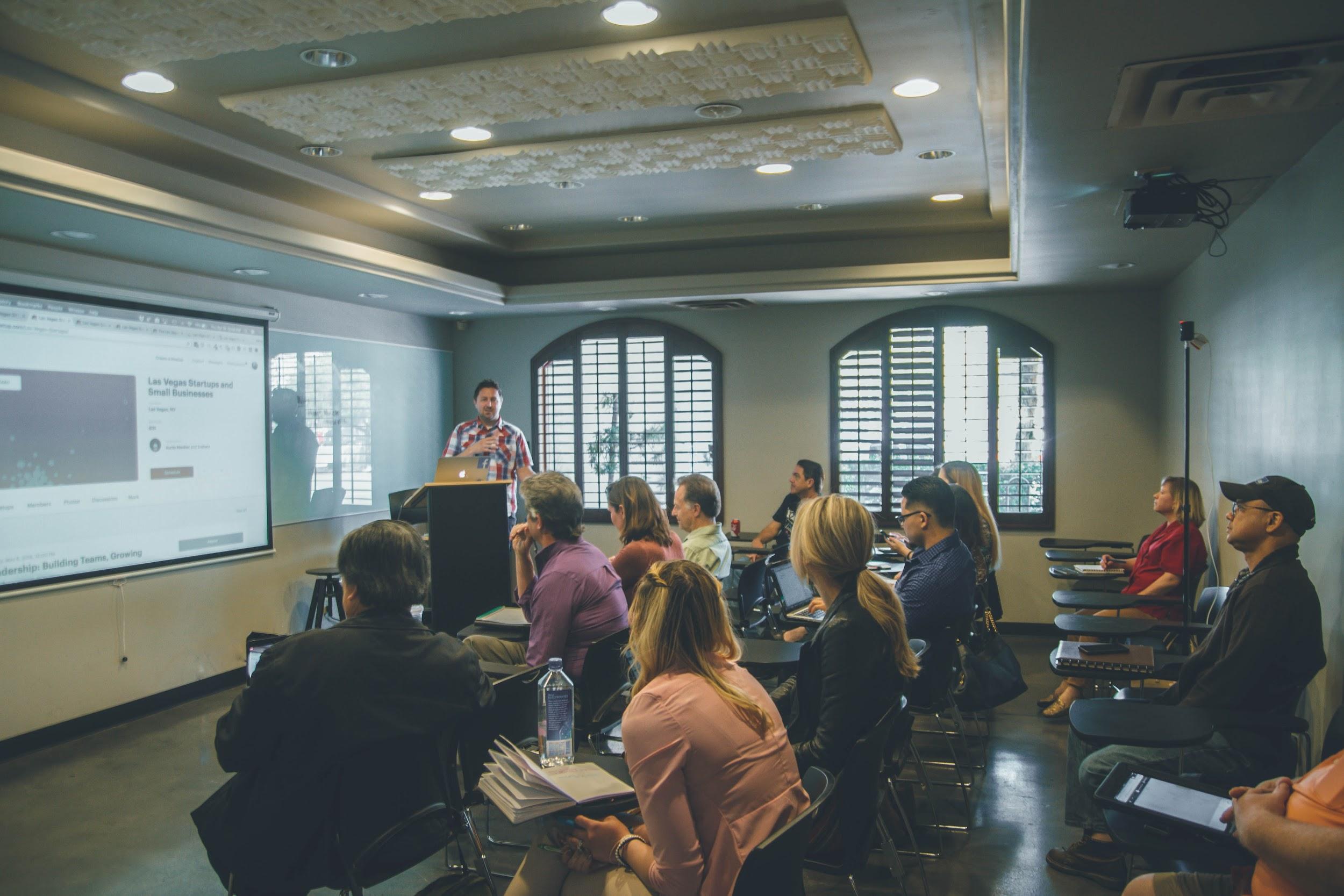 Introdução
que tal colocar uma foto que represente seu conteúdo?
Faça uma pequena introdução sobre o assunto que será abordado, neste caso, os indicadores de RH. Passe rapidamente pelos tópicos que serão apresentados, ou seja, quais os indicadores serão mostrados nesta reunião.
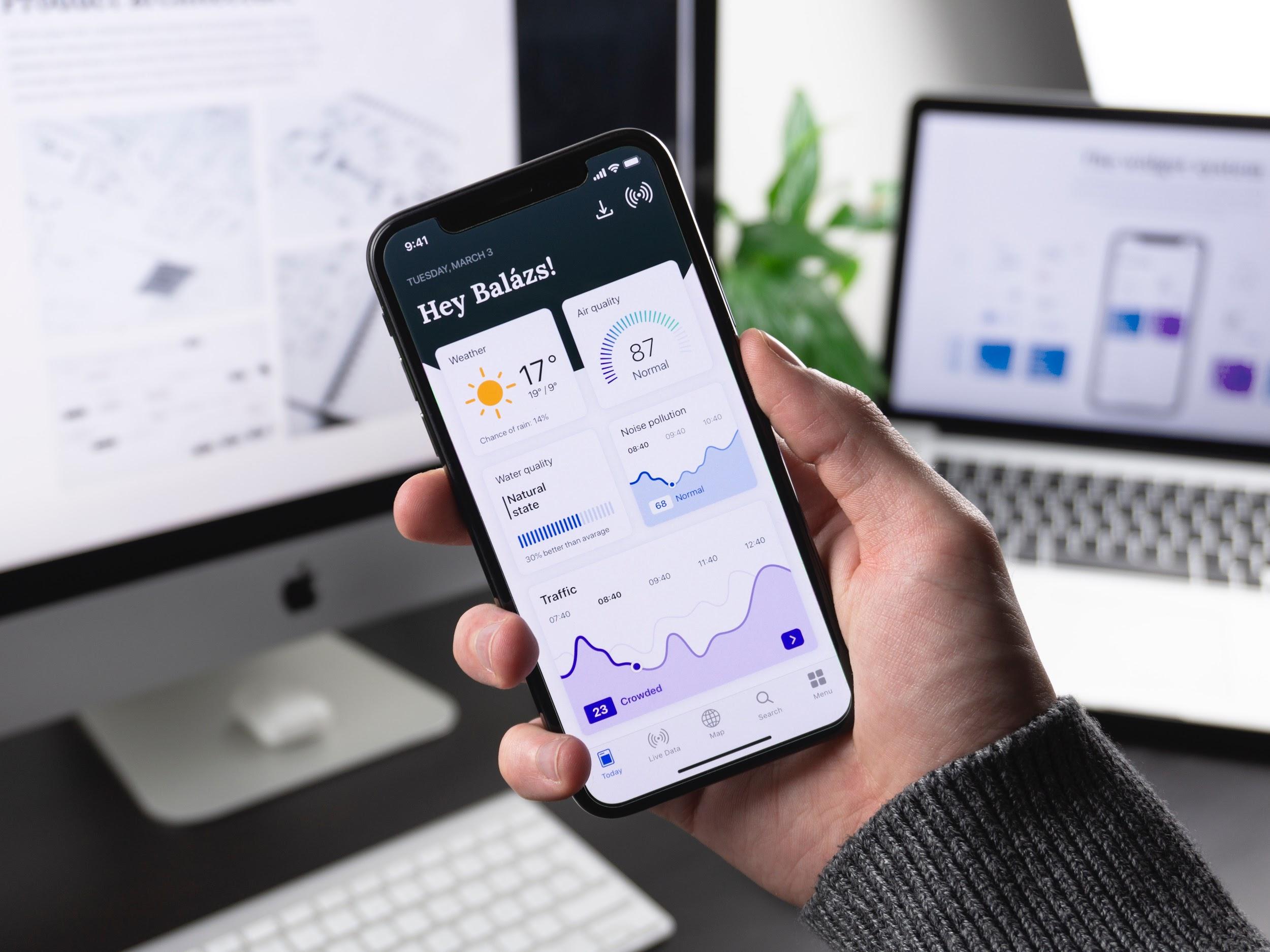 que tal colocar uma foto que represente seu conteúdo?
Nome Sobrenome  •  Seu cargo se achar necessário
Logo da 
sua empresa
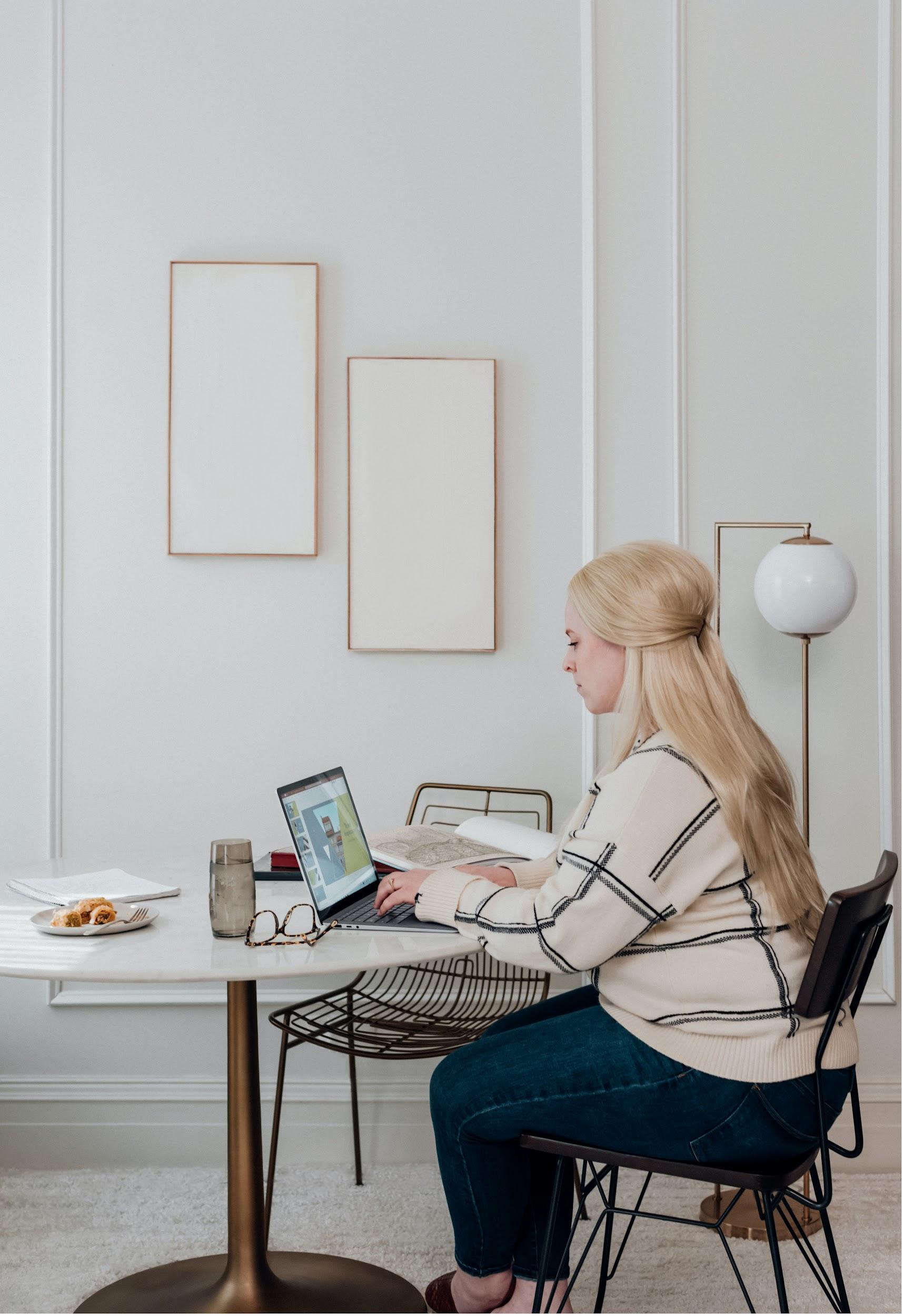 Indicadores 
de recrutamento e seleção
que tal colocar uma foto que represente seu conteúdo?
Nome Sobrenome  •  Seu cargo se achar necessário
Logo da 
sua empresa
Taxa de aderência ao perfil da empresa
Logo da 
sua empresa
Controle de Vagas
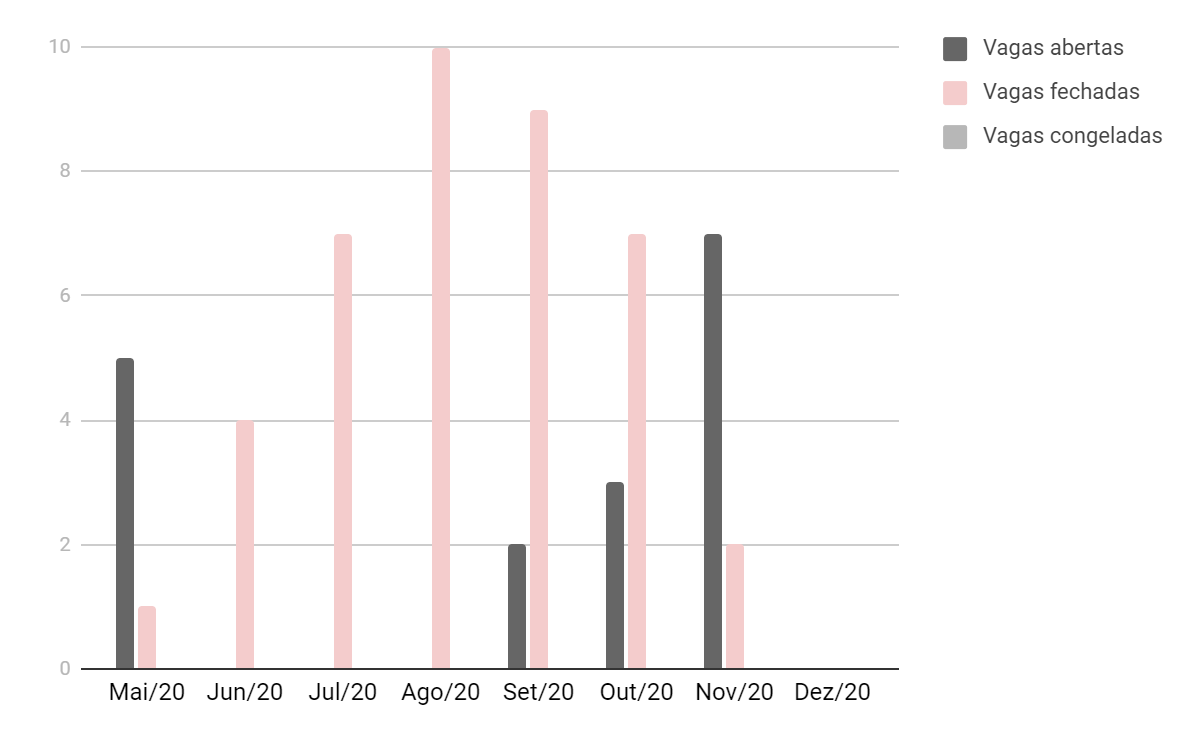 📈 Clique aqui para copiar o gráfico de Controle de vagas.
Logo da 
sua empresa
Tempo de fechamento de vaga
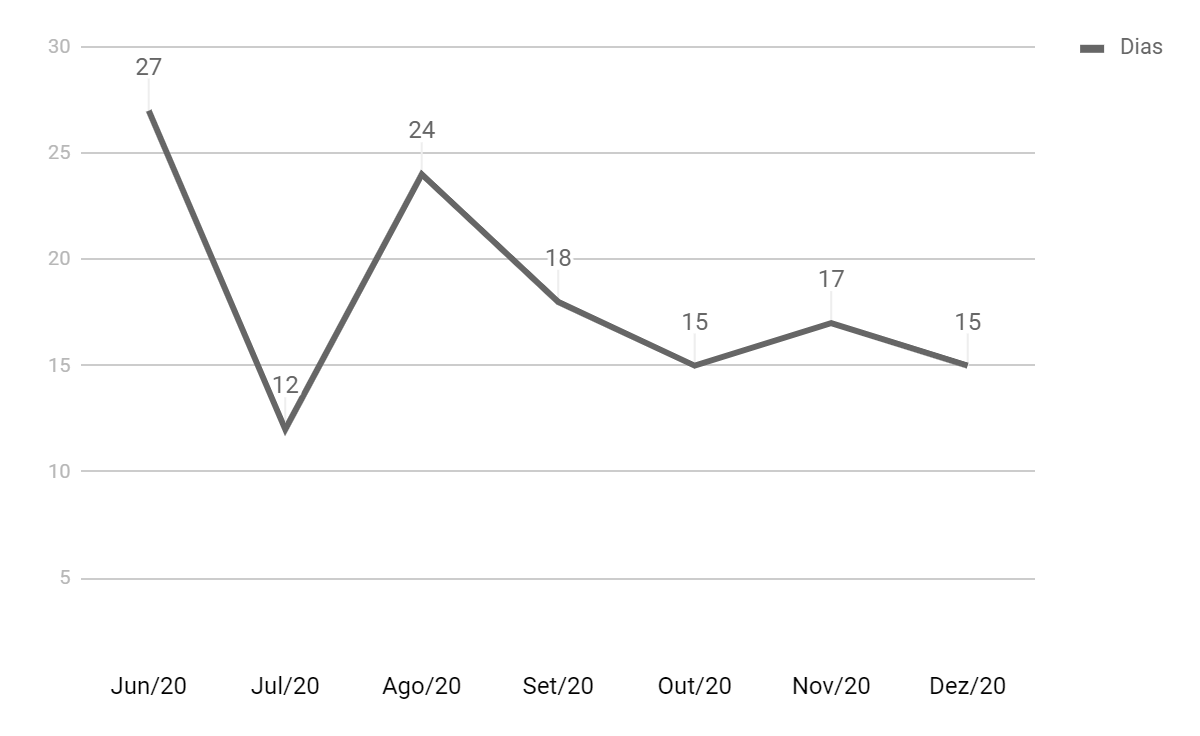 Em média

18

dias
📈 Clique aqui para copiar o gráfico de Tempo de fechamento de vaga.
Logo da 
sua empresa
Taxa de vagas fechadas no prazo
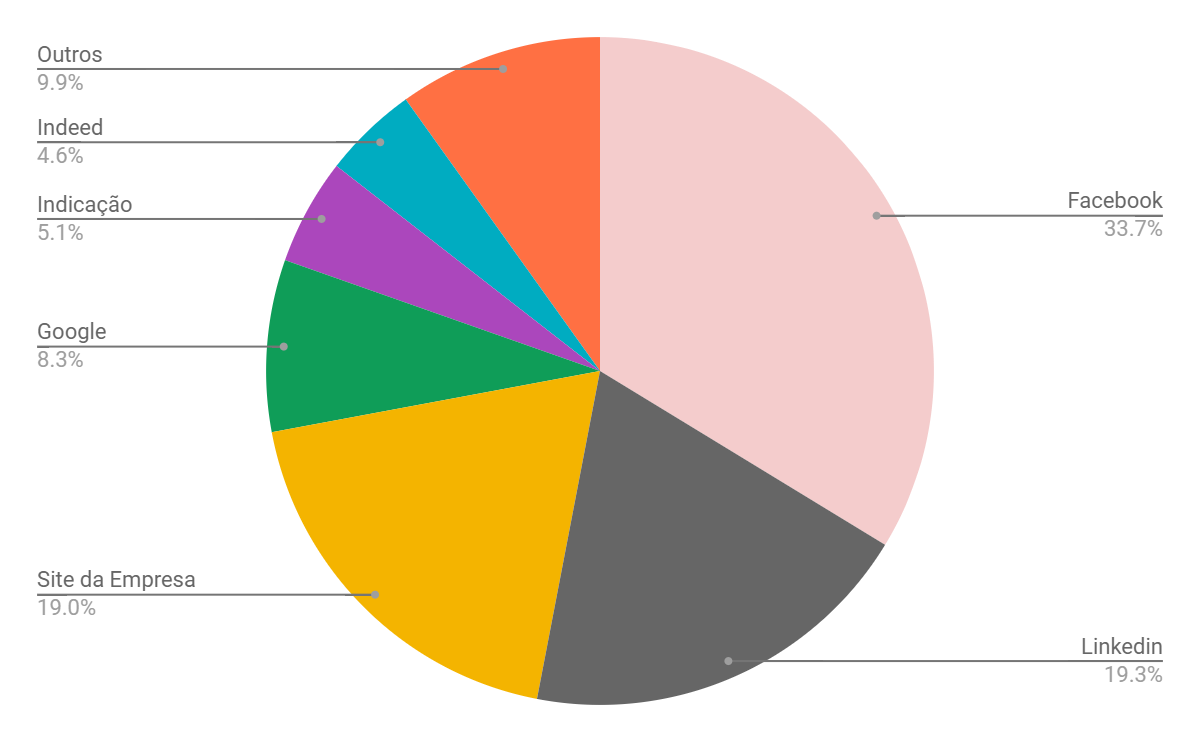 📈 Clique aqui para copiar o gráfico de Taxa de vagas fechadas no prazo.
Logo da 
sua empresa
Vagas fechadas por recrutador
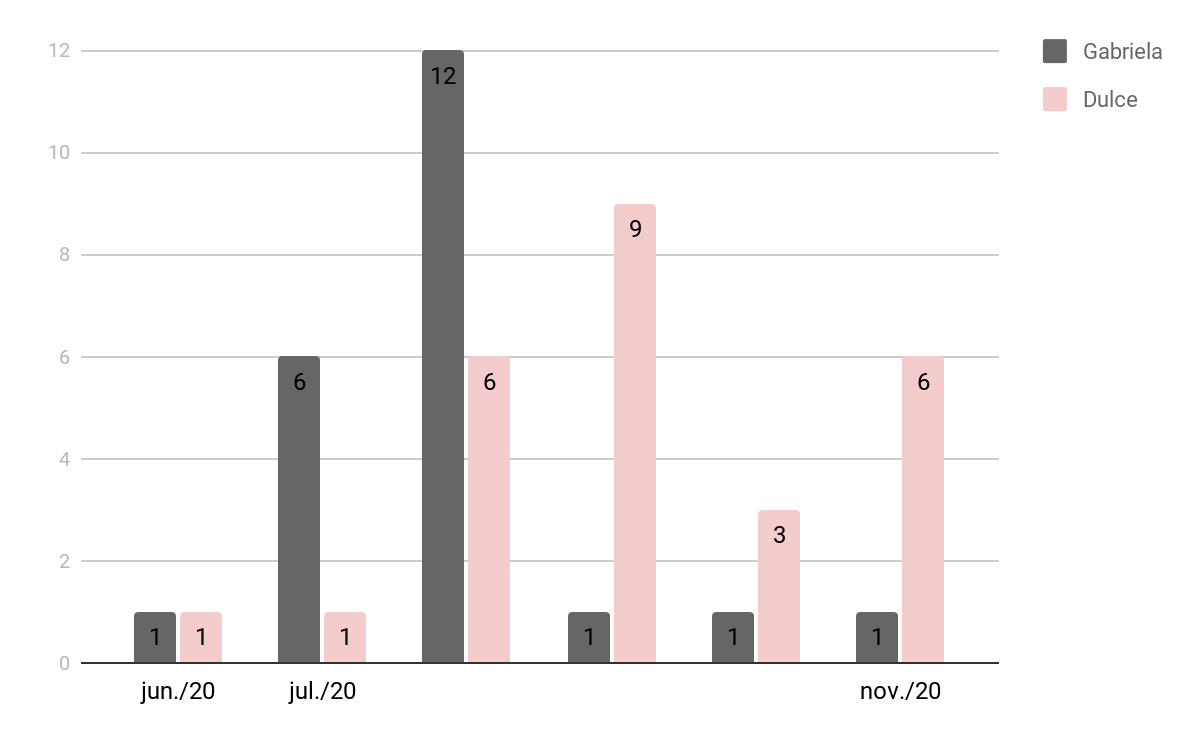 📈 Clique aqui para copiar o gráfico de Vagas fechadas por recrutador.
Logo da 
sua empresa
Total de candidatos por mês
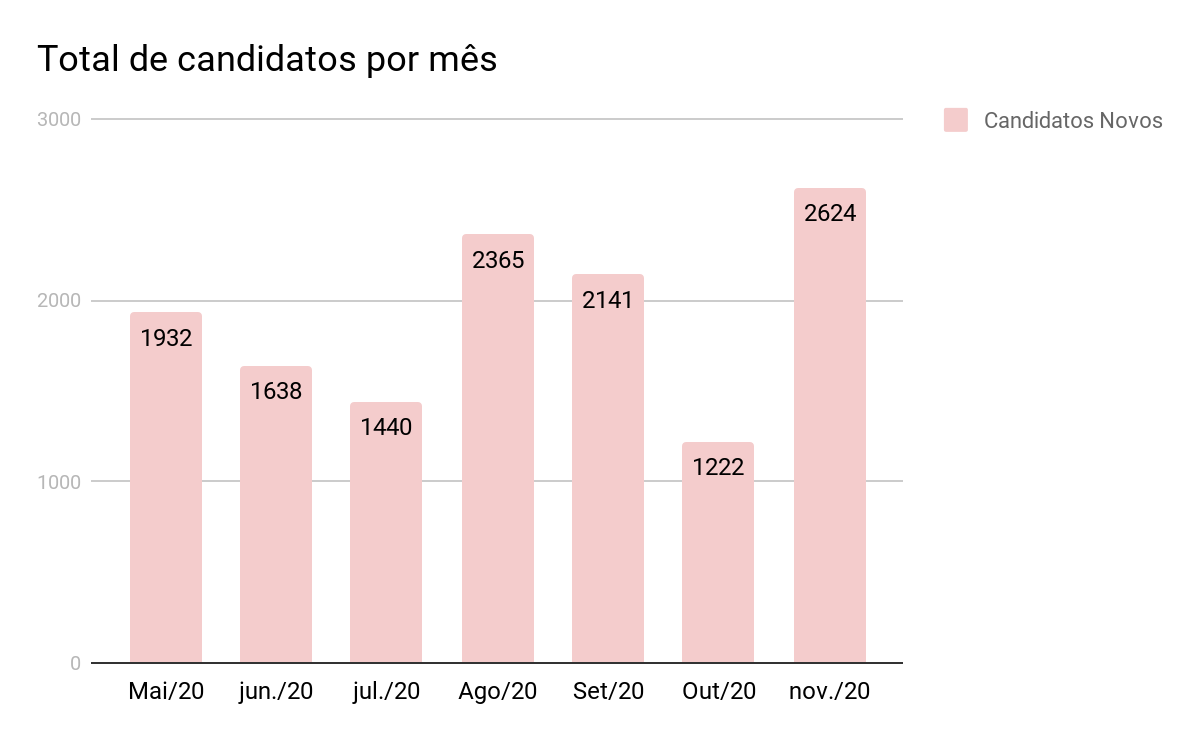 📈 Clique aqui para copiar o gráfico de Total de candidatos por mês.
Logo da 
sua empresa
Motivo das vagas abertas
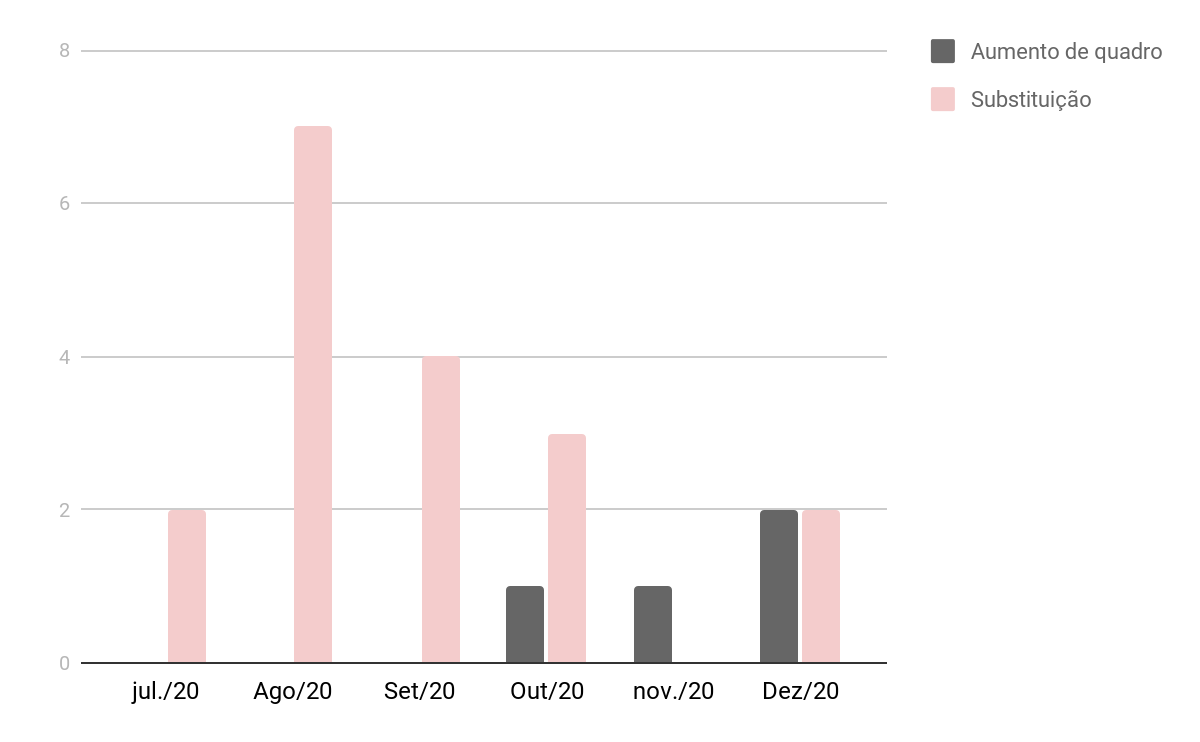 📈 Clique aqui para copiar o gráfico de Motivo das vagas abertas.
Logo da 
sua empresa
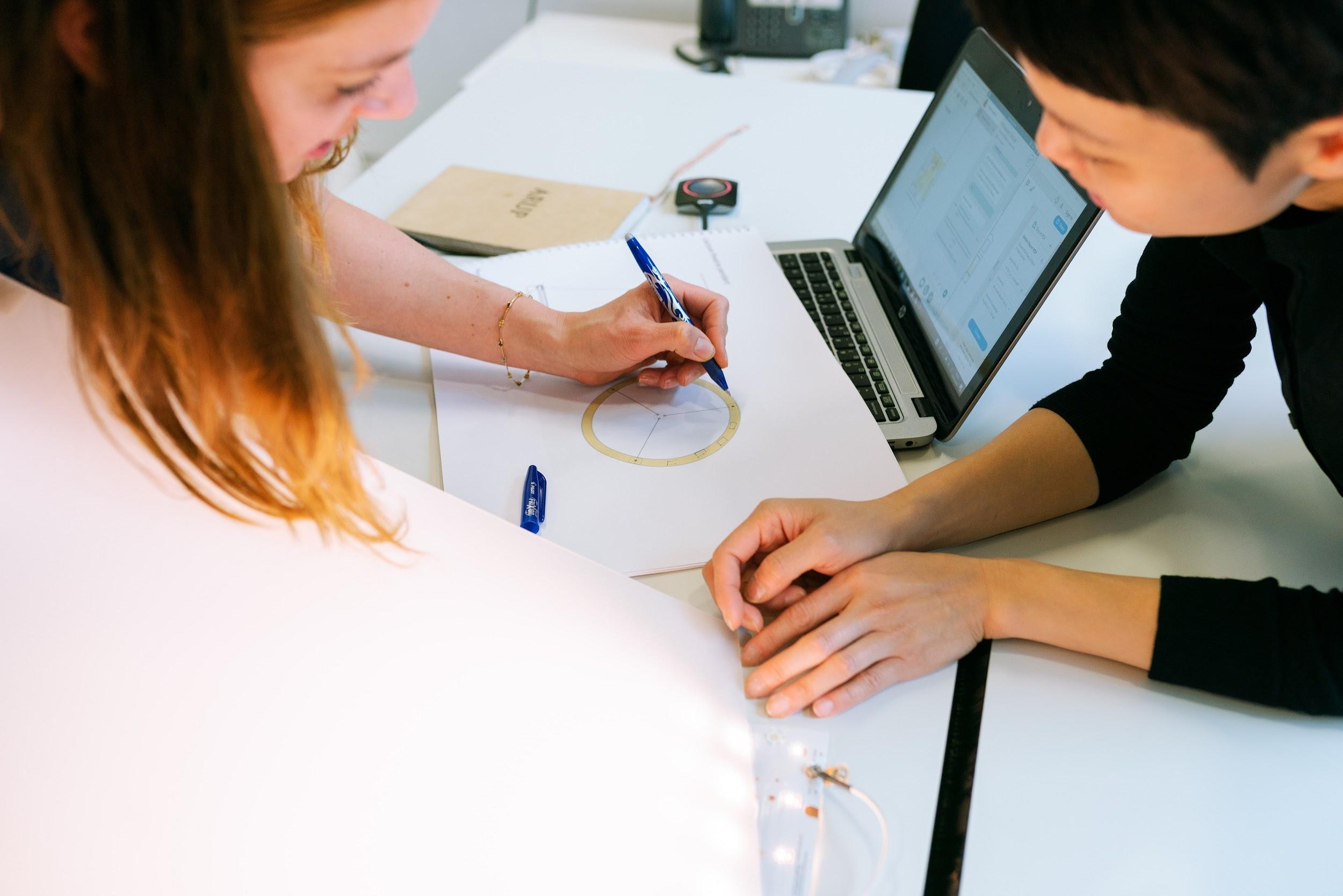 Indicadores 
de desempenho
que tal colocar uma foto que represente seu conteúdo?
Nome Sobrenome  •  Seu cargo se achar necessário
Logo da 
sua empresa
Taxas de turnover
75%
50%
50%
30%
Turnover 
de admissão
Turnover 
voluntário
Turnover 
involuntário
Turnover 
involuntário
Logo da 
sua empresa
Evolução do Turnover
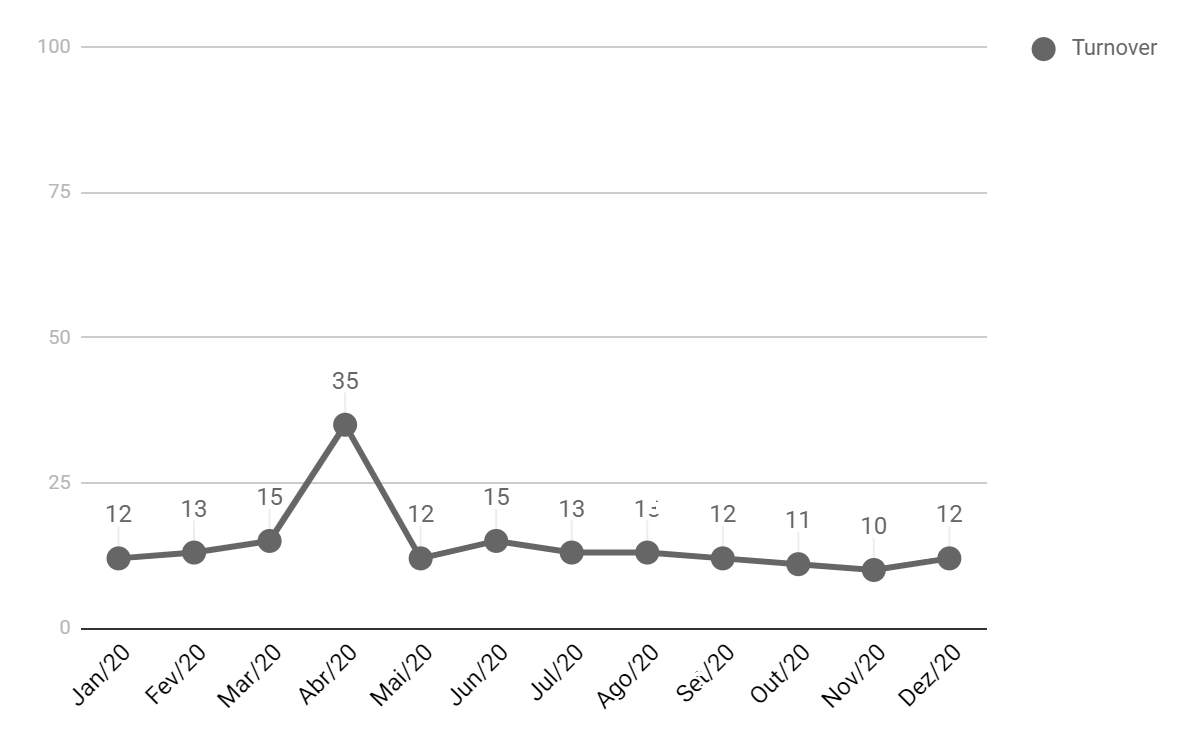 📈 Clique aqui para copiar o gráfico de Evolução do Turnover.
Logo da 
sua empresa
eNPS
NPS = _% promotores - _% detratores
12	         8		1	     0  	           7 		 12       	      37                56              115               97
10
4
1
2
3
5
6
7
8
9
50
Detratores
Passivos
Promotores
Total

345
Detratores 
Passivos
Promotores
40
93
212
11.6%
26.9%
61.5%
Logo da 
sua empresa
Absenteísmo
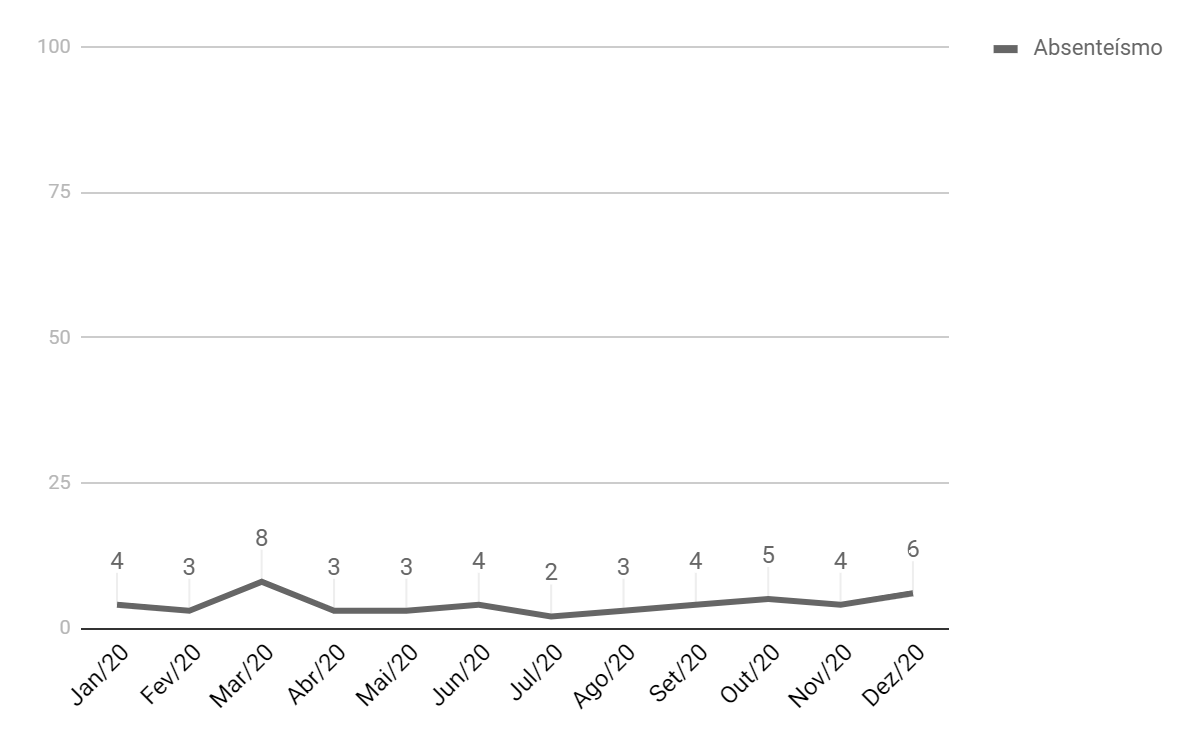 📈 Clique aqui para copiar o gráfico de Absenteísmo.
Logo da 
sua empresa
Absenteísmo por área
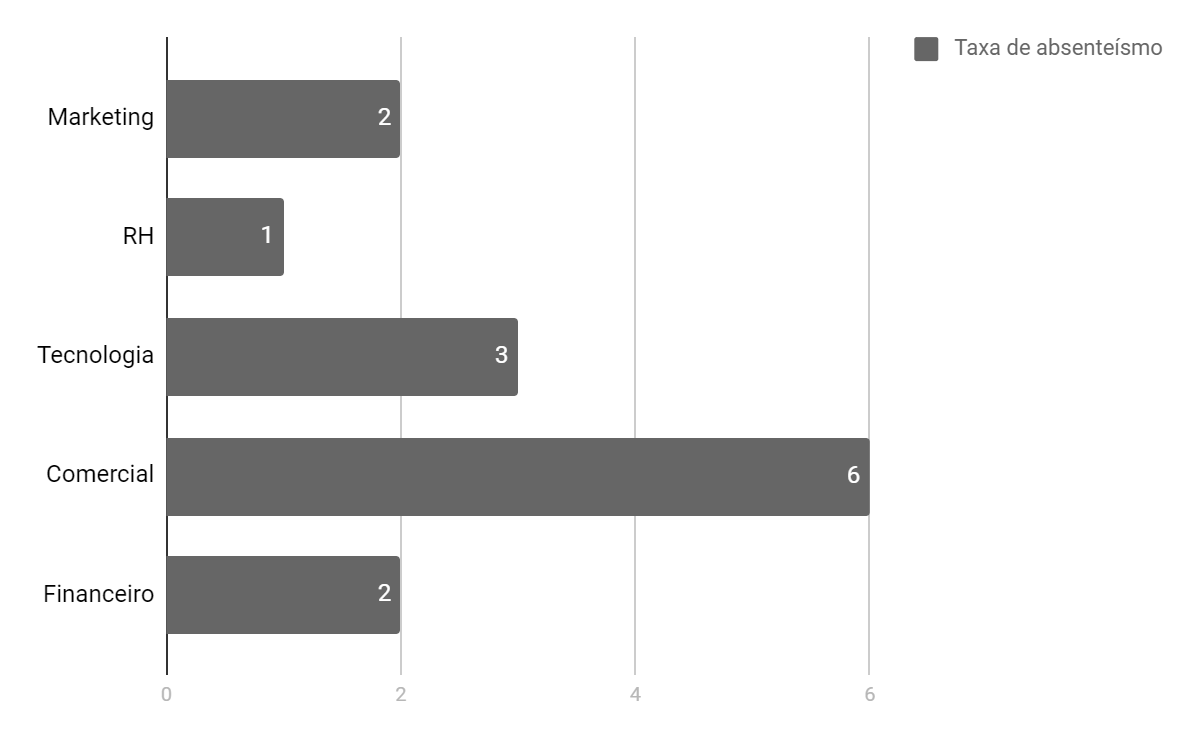 📈 Clique aqui para copiar o gráfico de Absenteísmo por área.
Logo da 
sua empresa
Avaliação de aprendizagem
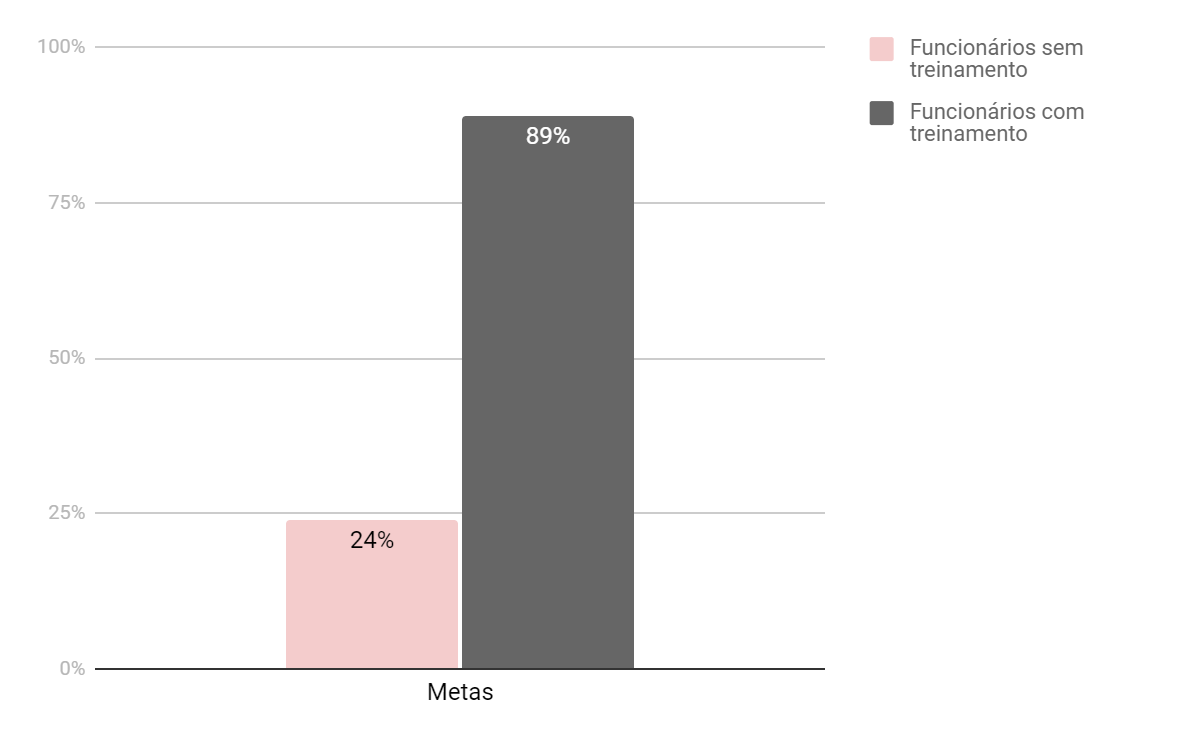 O gráfico utilizado neste slide vai depender do método de avaliação de aprendizado que é aplicada na sua empresa.

Nota de prova;
Desempenho de metas e OKRs;
Entre outros.
📈 Clique aqui para copiar o gráfico de Avaliação de aprendizagem.
Logo da 
sua empresa
Contratados por quartil
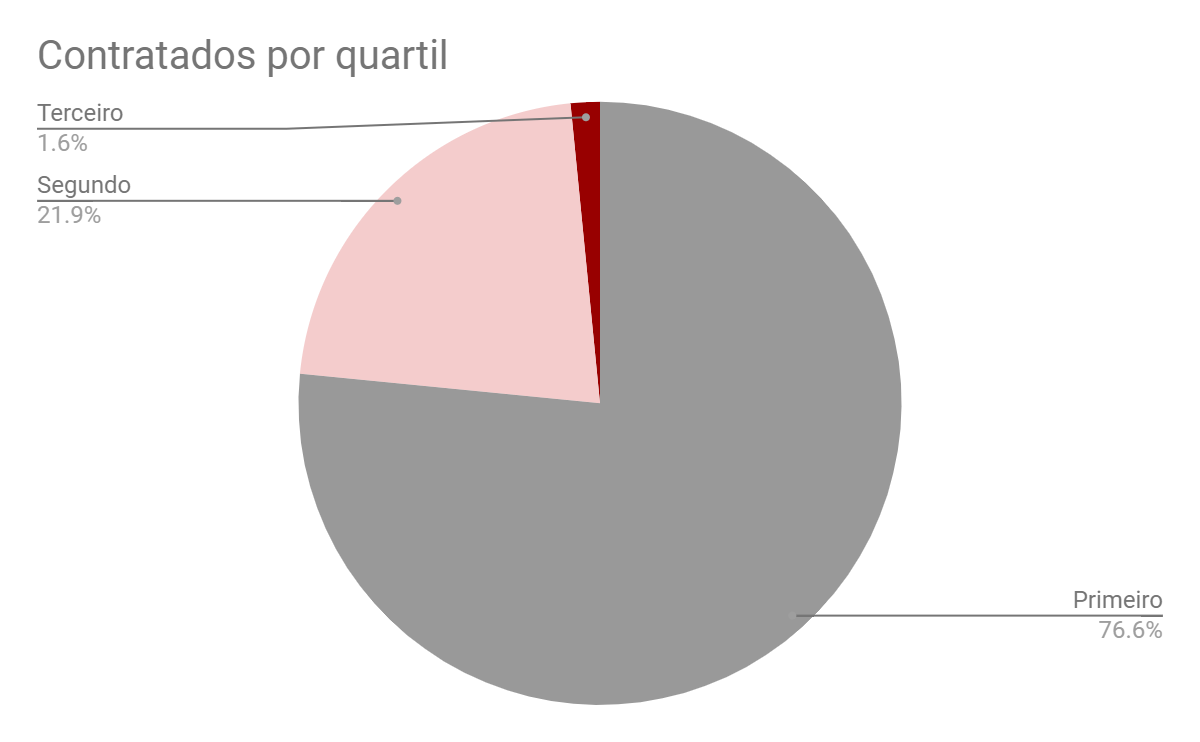 📈 Clique aqui para copiar o gráfico de Contratados por quartil.
Logo da 
sua empresa
Índice de turnover
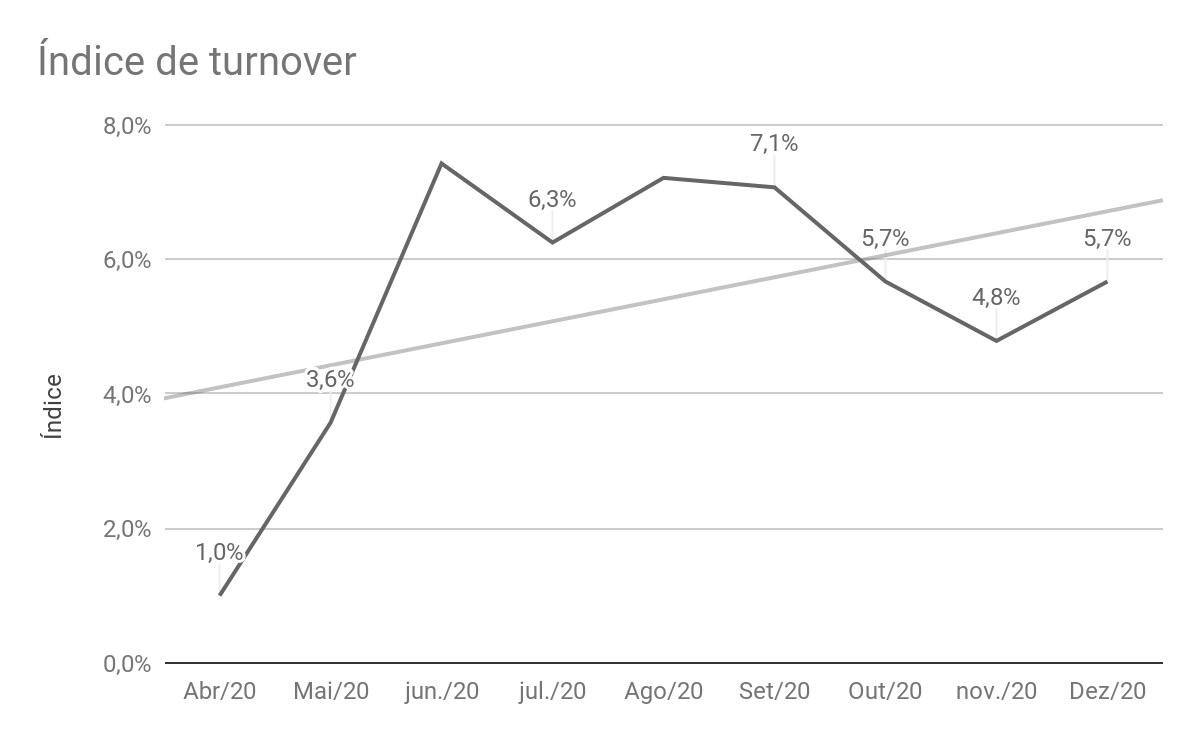 📈 Clique aqui para copiar o gráfico de Índice de turnover.
Logo da 
sua empresa
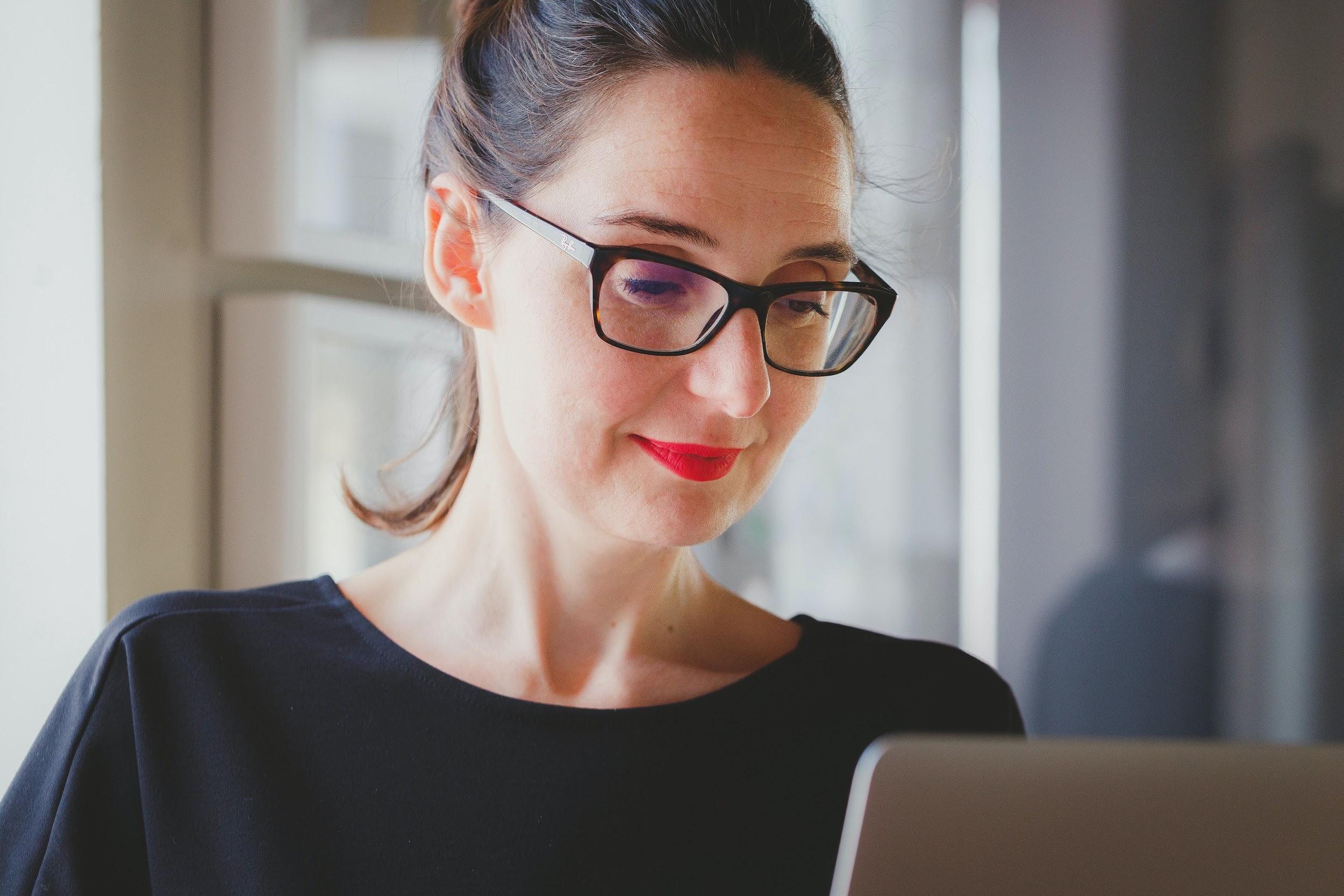 Indicadores de treinamento e desenvolvimento
que tal colocar uma foto que represente seu conteúdo?
Nome Sobrenome  •  Seu cargo se achar necessário
Logo da 
sua empresa
ROI em treinamentos
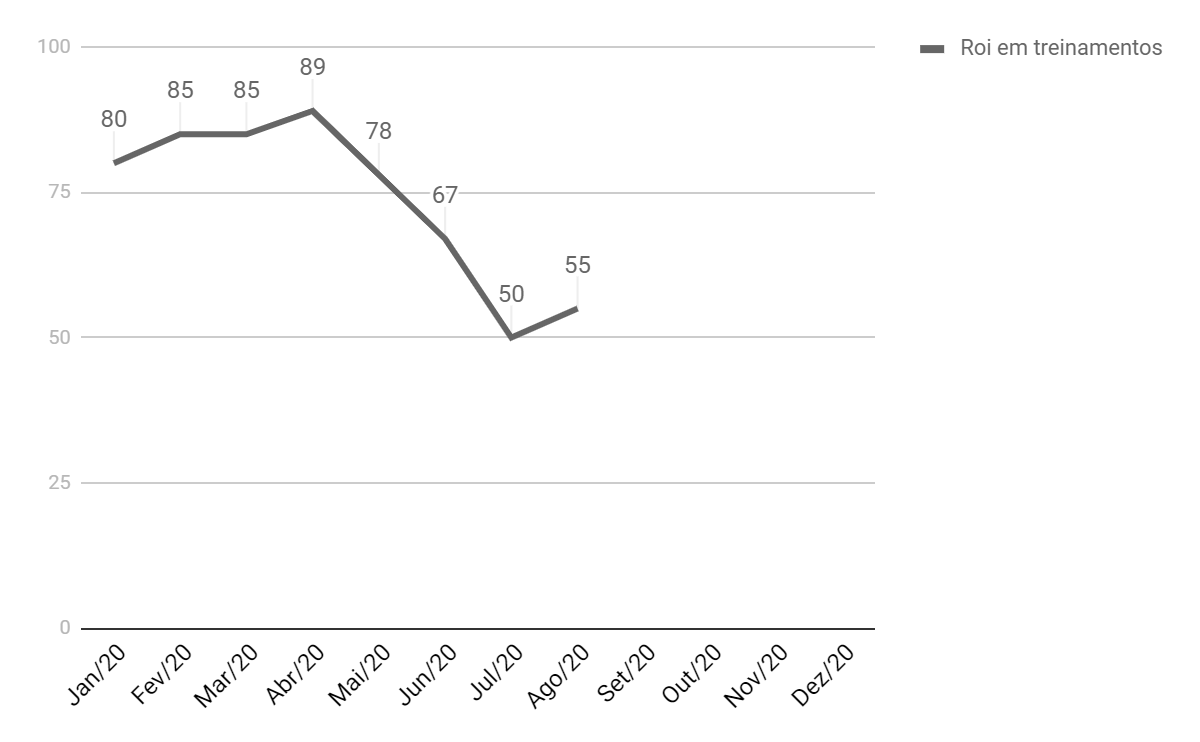 📈 Clique aqui para copiar o gráfico de ROI em treinamentos.
Logo da 
sua empresa
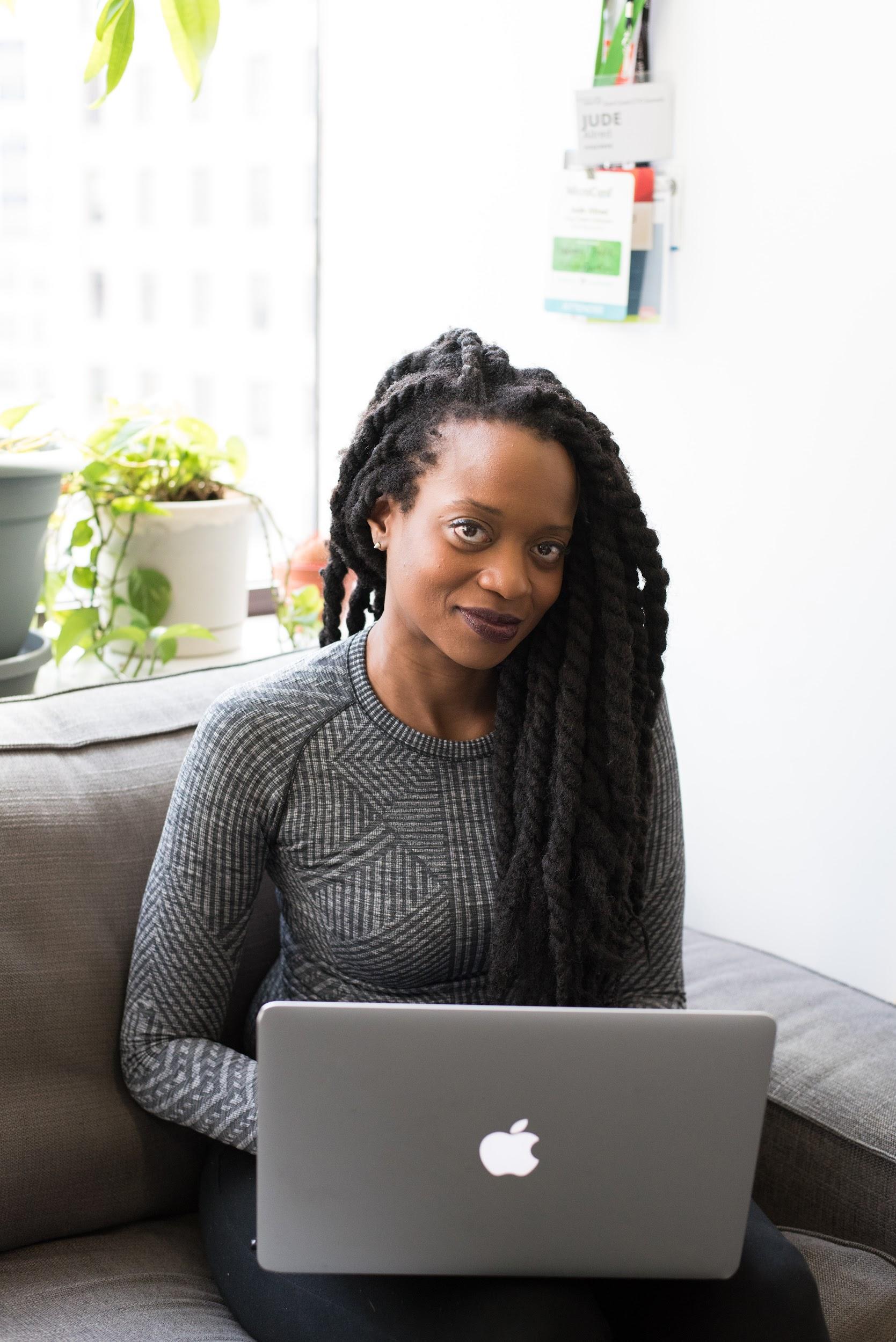 Conclusão
que tal colocar uma foto que represente seu conteúdo?
Coloque aqui as conclusões, insights e ações que serão tomadas a partir dos resultados apresentados
Coloque aqui as conclusões, insights e ações que serão tomadas a partir dos resultados apresentados
Coloque aqui as conclusões, insights e ações que serão tomadas a partir dos resultados apresentados
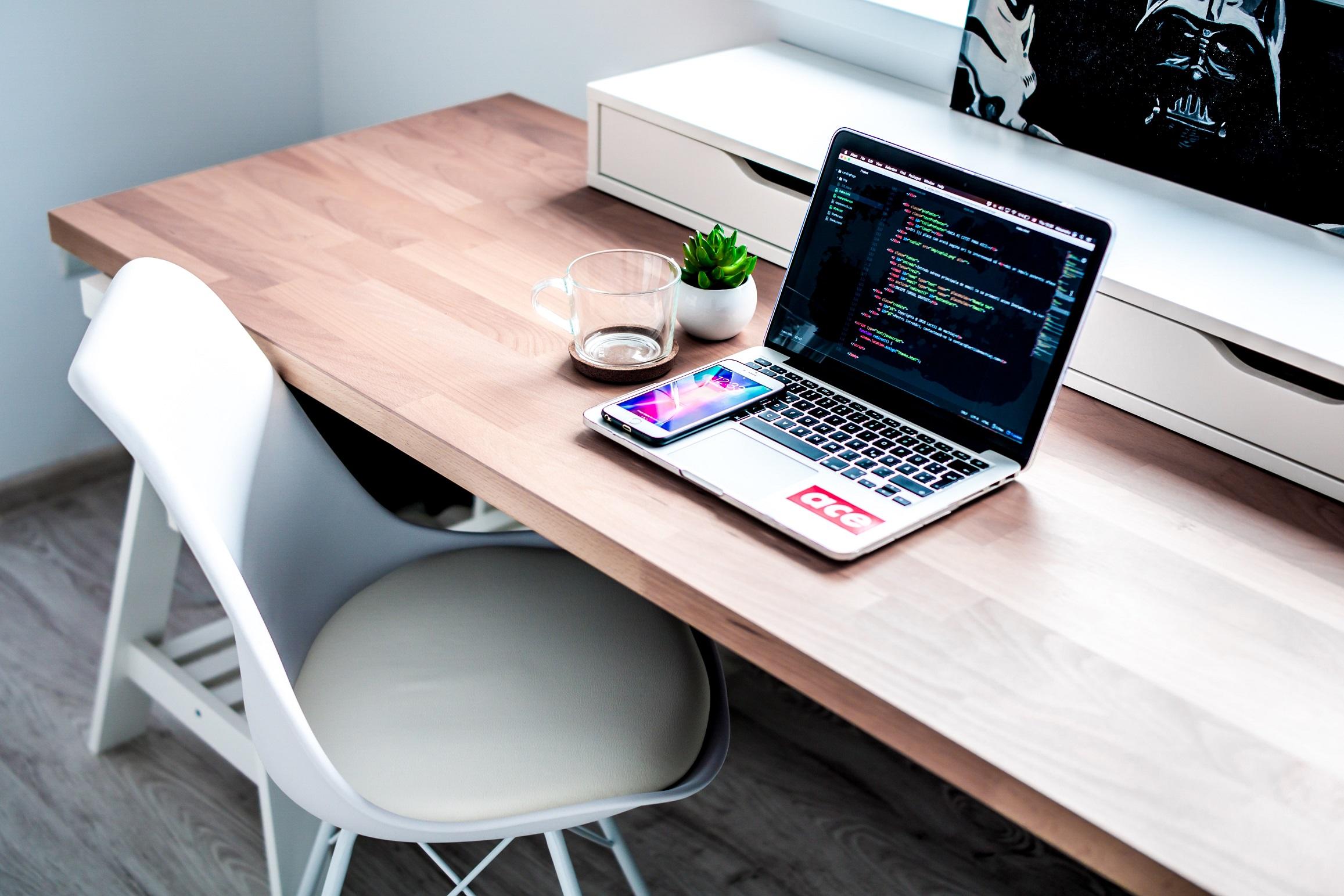 Coloque aqui as conclusões, insights e ações que serão tomadas a partir dos resultados apresentados
que tal colocar uma foto que represente seu conteúdo?
Coloque aqui as conclusões, insights e ações que serão tomadas a partir dos resultados apresentados
Nome Sobrenome  •  Seu cargo se achar necessário
Logo da 
sua empresa
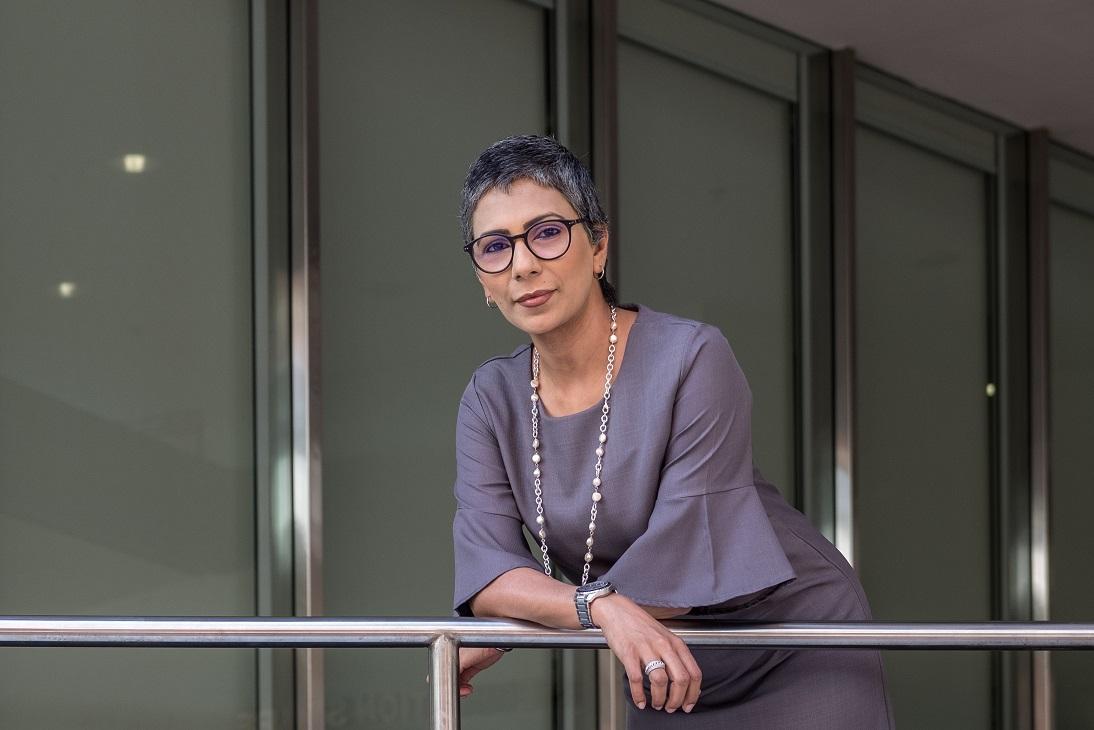 Logo da 
sua empresa
Nome Sobrenome
nome.sobrenome@email.com.br(xx) 9999-9999
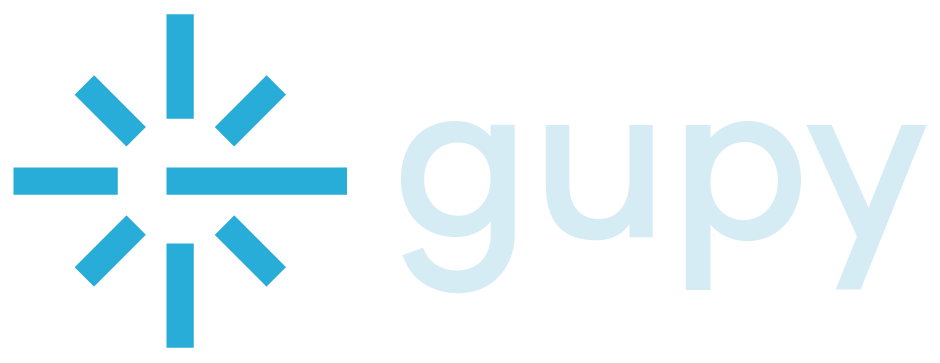 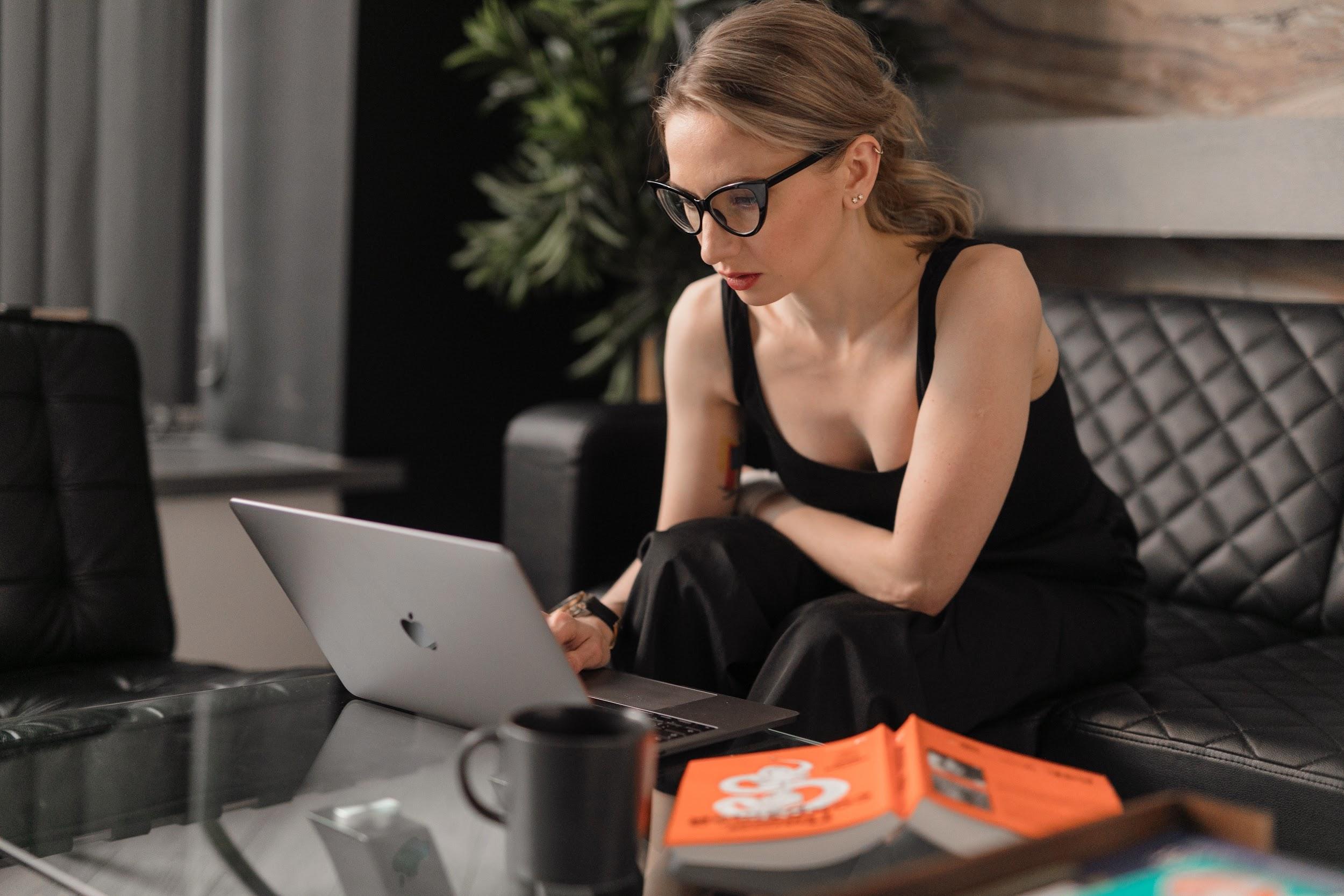 Nos próximos slides você encontra elementos para utilizar na apresentação
Ícones para ilustração;
Emojis;
Linha do tempo;
Calendário para inserir próximas ações;
Mapa-múndi.
✋👆👉👍👤👦👧👨👩👪💃🏃💑❤😂😉😋😒😭👶😸🐟🍒🍔💣📌📖🔨🎃🎈🎨🏈🏰🌏🔌🔑
Linha do Tempo
20XX
20XX
20XX
20XX
Lorem Ipsum
Lorem Ipsum
Lorem Ipsum
Lorem Ipsum
Lorem ipsum dolor sit amet, consectetur adipiscing.
Lorem ipsum dolor sit amet, consectetur adipiscing.
Lorem ipsum dolor sit amet, consectetur adipiscing.
Lorem ipsum dolor sit amet, consectetur adipiscing.
Calendário